CHEMBUR COLONY YUVAK MANDAL’S
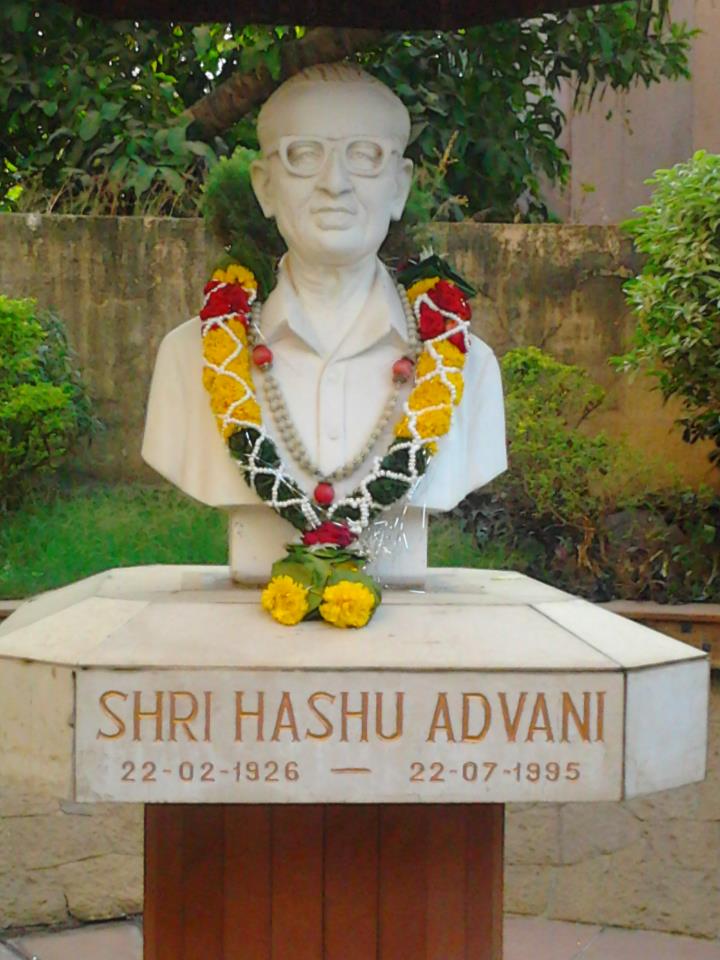 HASHU ADVANI COLLEGE OF SPECIAL EDUCATION
HACSE: We create attitudes….
HACSE: we create opportunities…
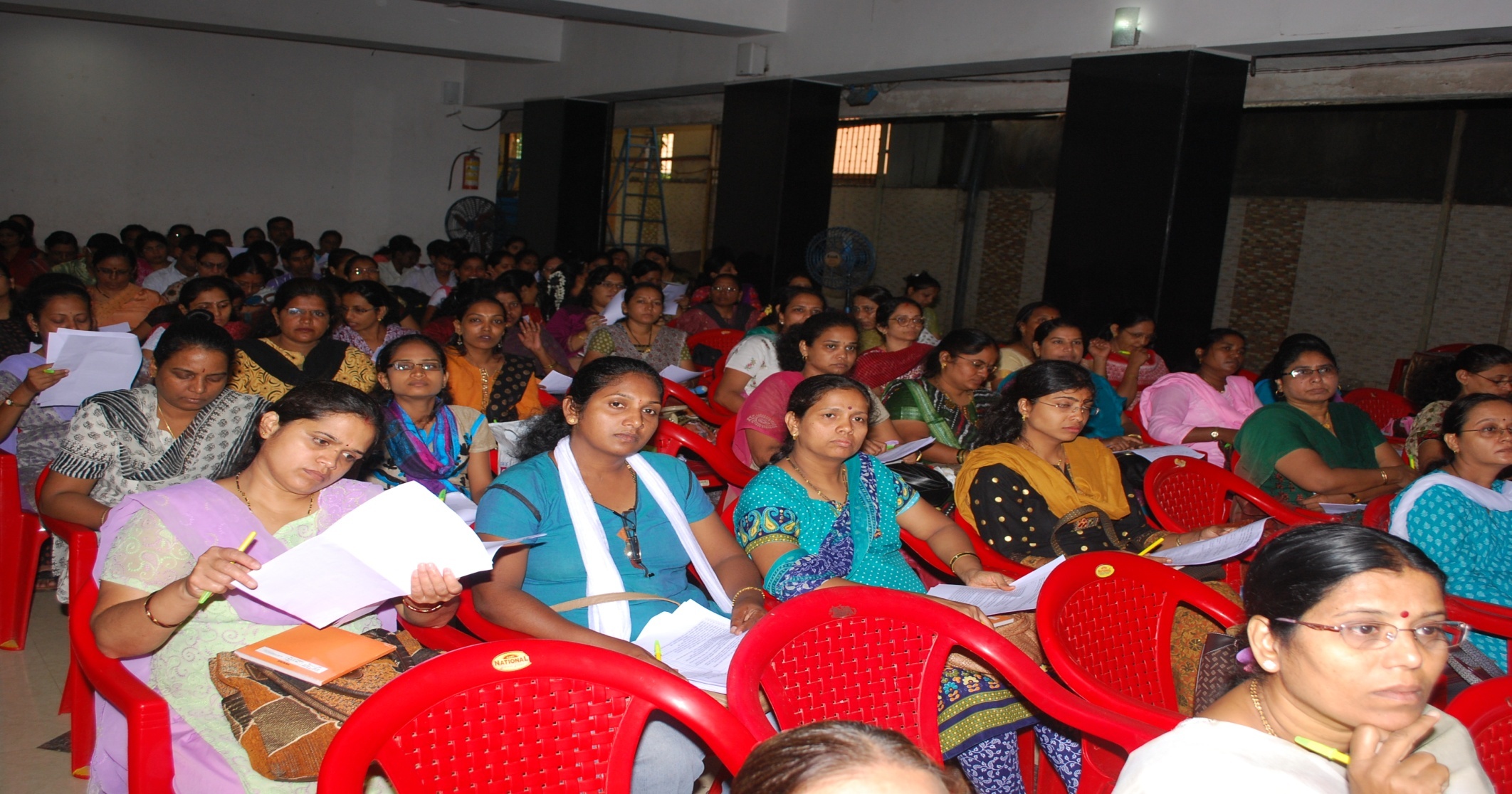 HACSE: we create teams…
HACSE: We create answers….
HACSE: we create collaborations…
HACSE: we create citizens….
HACSE: www.hacse.org.in
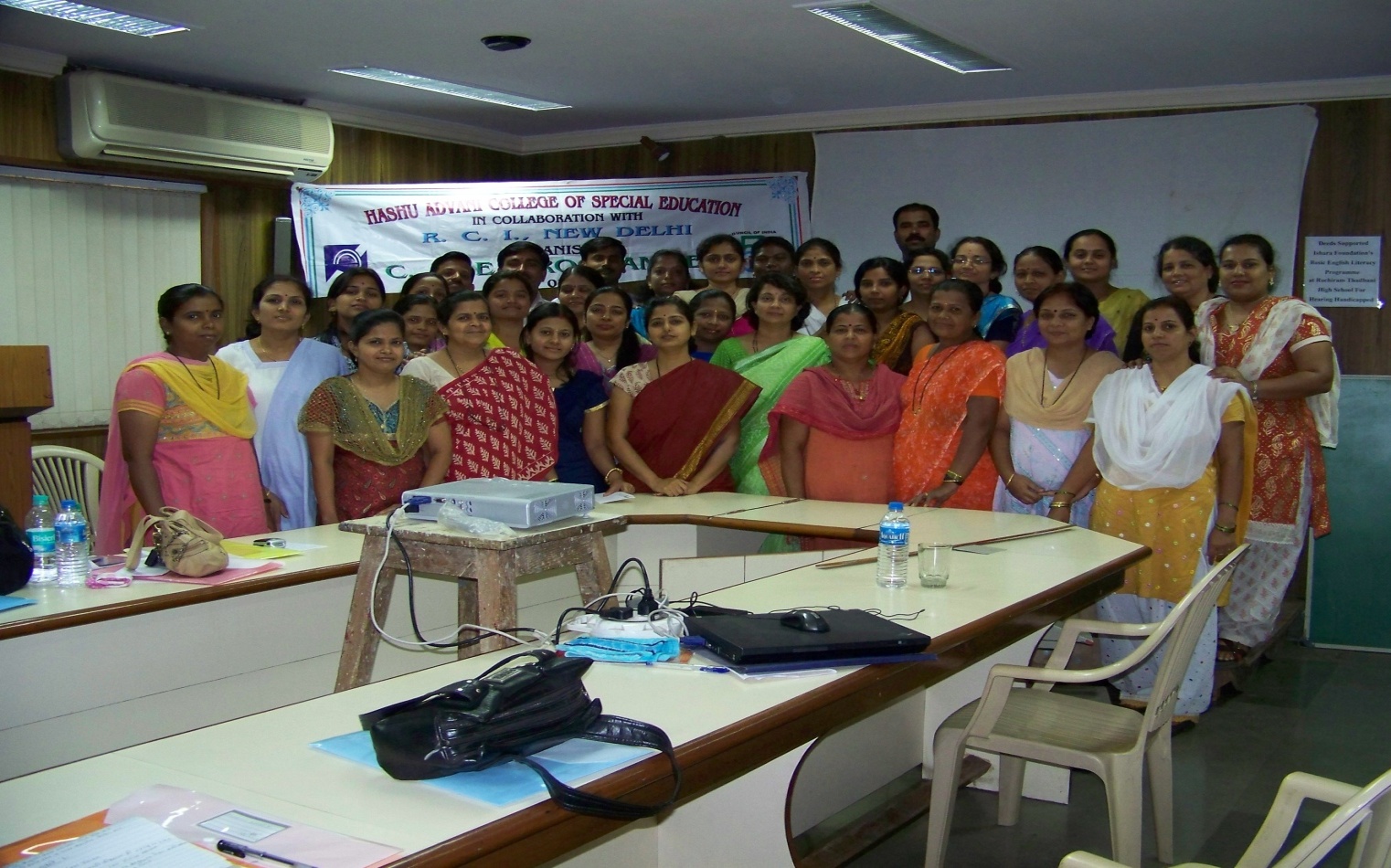 Yes, we also create teachers…..